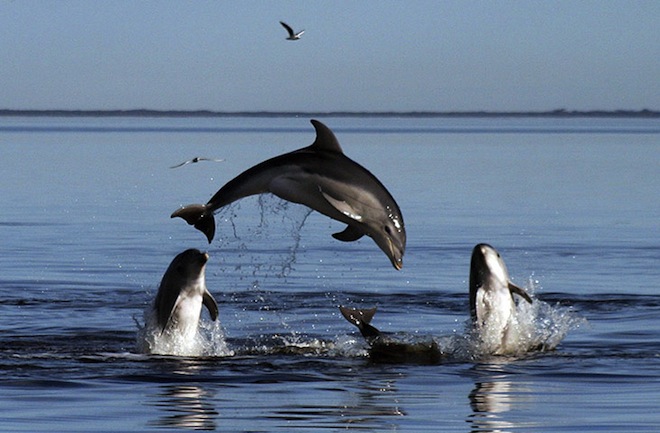 Интерактивный кроссворд для 2 - 6 классов
Их дом - Вода
Автор:
Ольга Михайловна Степанова
учитель английского языка 
МБОУ «Цивильская СОШ №1 
имени Героя Советского Союза М.В. Силантьева»
города Цивильск Чувашской Республики
2016
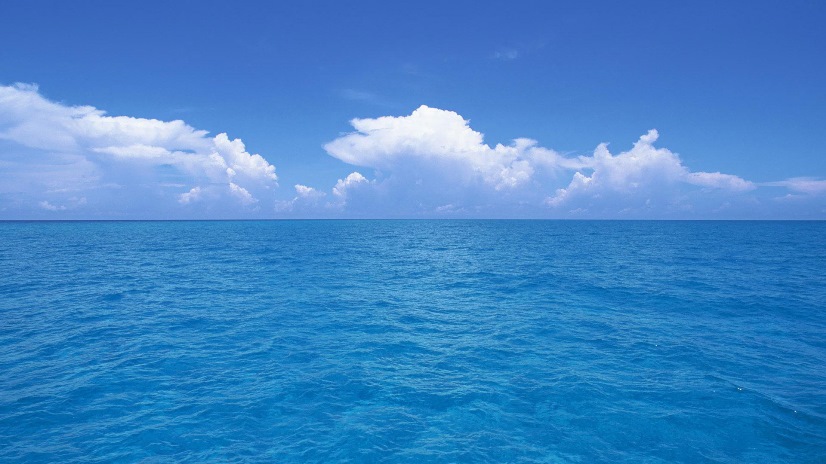 Инструкция к работе 
по разгадыванию кроссворда
Прочитайте и разгадайте загадку.

Если вам трудно разгадать загадку, используйте рисунок-подсказку,  нажимая на кнопку

Нажимайте на буквы клавиатуры, расположенной ниже текста кроссворда: наведите курсор на выбранную букву и щёлкните левой кнопкой мышки.

Если буква выбрана верно, она занимает своё место в слове;  если буква выбрана неправильно, то  она мерцает.

Для перехода на следующий слайд используйте кнопку
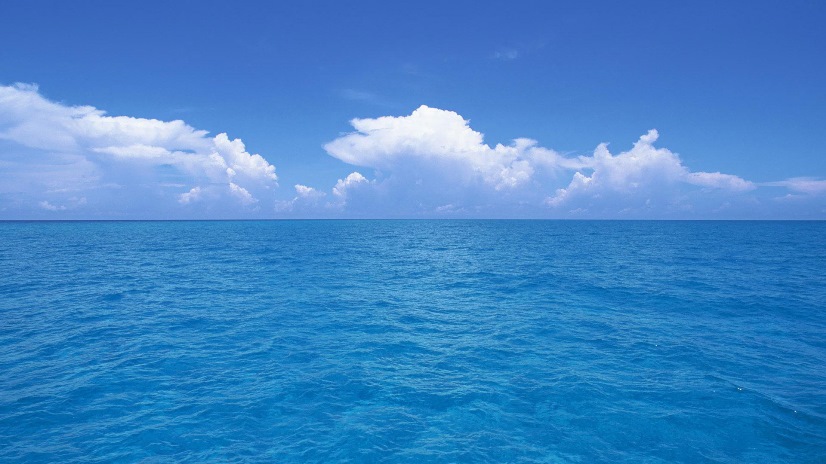 Угадай загадку
Они в воде всегда живут,
А вместо ног плавник и хвост,
Ушей с рожденья не имеют,
И плавать хорошо умеют!
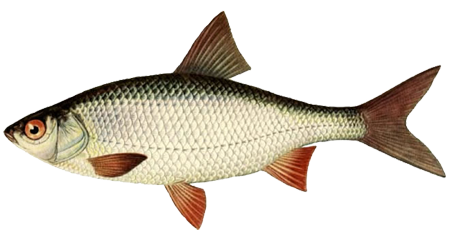 р
ы
б
а
Й
Ц
У
Х
Б
Н
Г
Ш
Щ
е
р
Ъ
Ф
О
В
З
П
К
л
ы
Д
Ж
Э
Я
Ч
С
М
И
Т
Ь
а
Ю
Ё
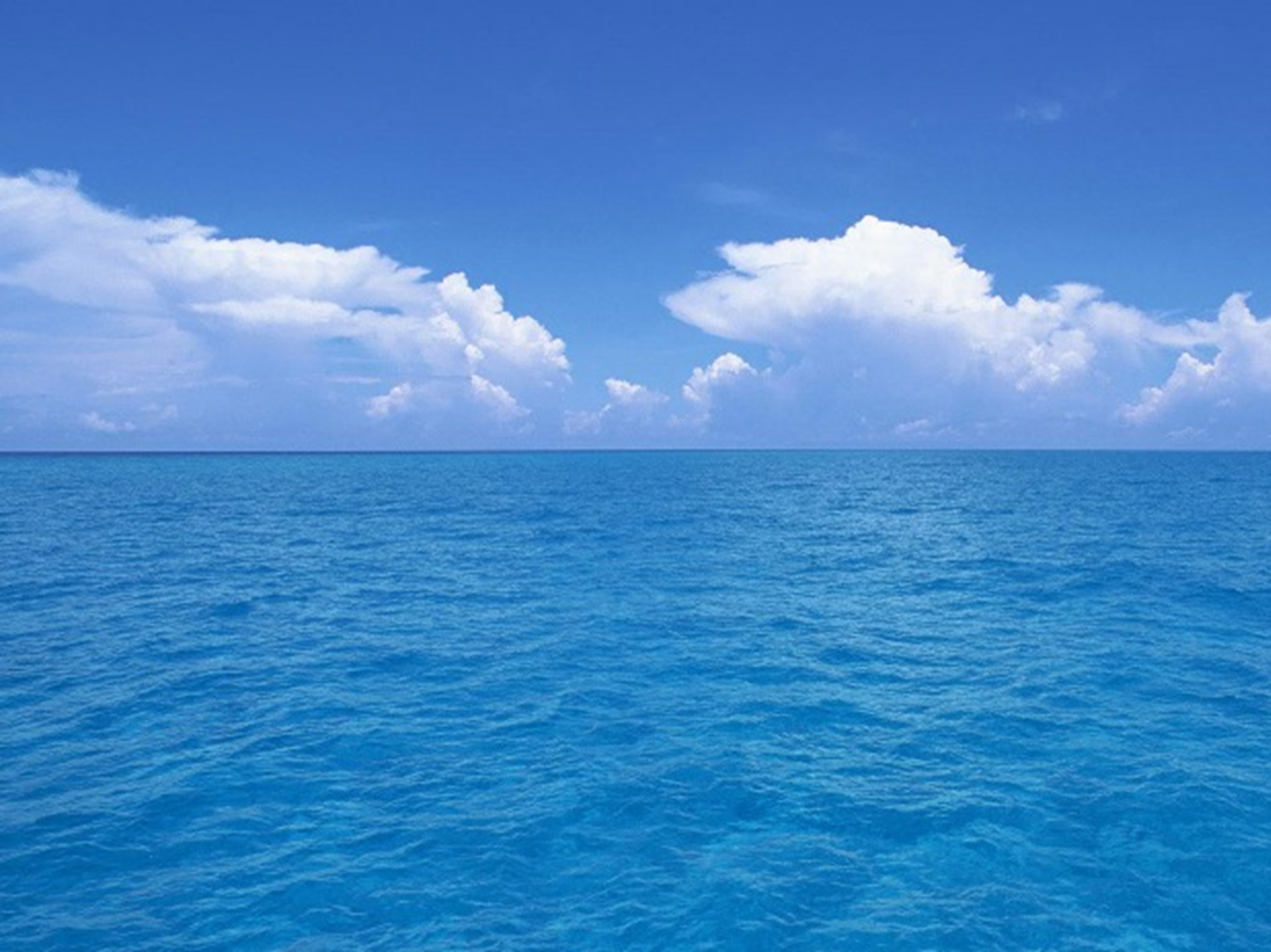 Угадай загадку
Кто ходит задом наперёд?
Кто в чистой лишь воде живёт?
В норе глубокой он сидит
Усами тихо  шевелит
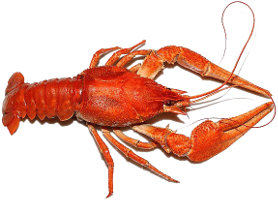 р
а
к
Ц
У
Е
К
Н
Г
Ш
Щ
З
Р
Ъ
Й
Ф
Ы
В
Л
П
Х
О
А
Д
Ж
Э
Я
Ч
С
М
И
Т
Ь
Б
Ю
Ё
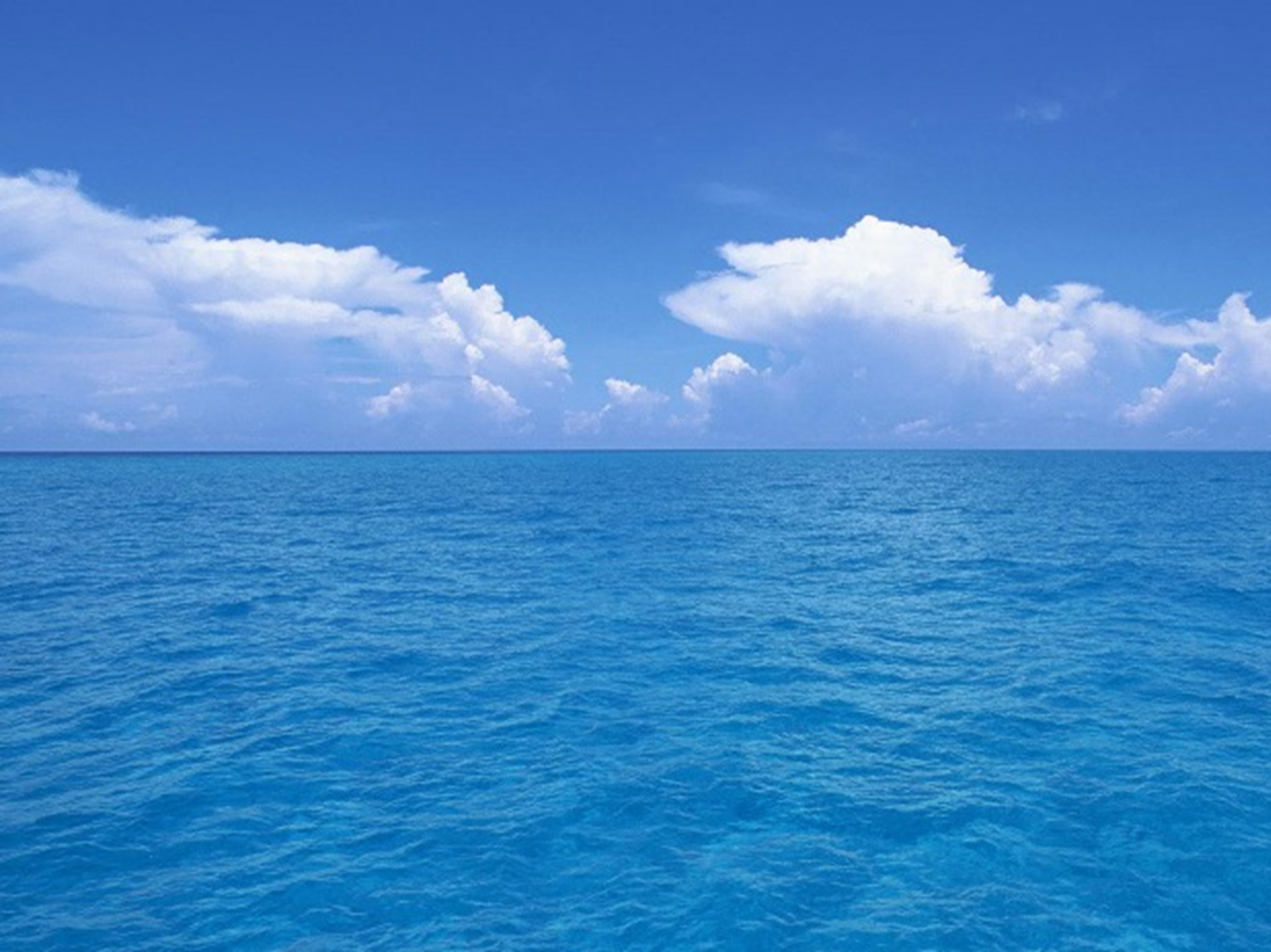 Угадай загадку
Вот так Чудо! Вот так Диво!
Зонтик жжётся как крапива.
Зонтик плавает в воде.
Если тронешь - быть беде!
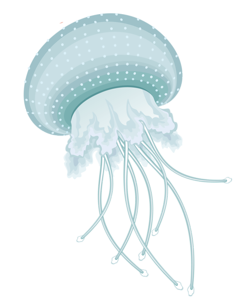 м
е
д
у
з
а
Й
З
Д
Ц
О
Н
Е
Ш
Щ
К
Х
Ъ
Ф
А
В
Р
П
У
М
Л
Б
Ж
Э
Я
Ч
Г
Ы
И
Т
Ь
С
Ю
Ё
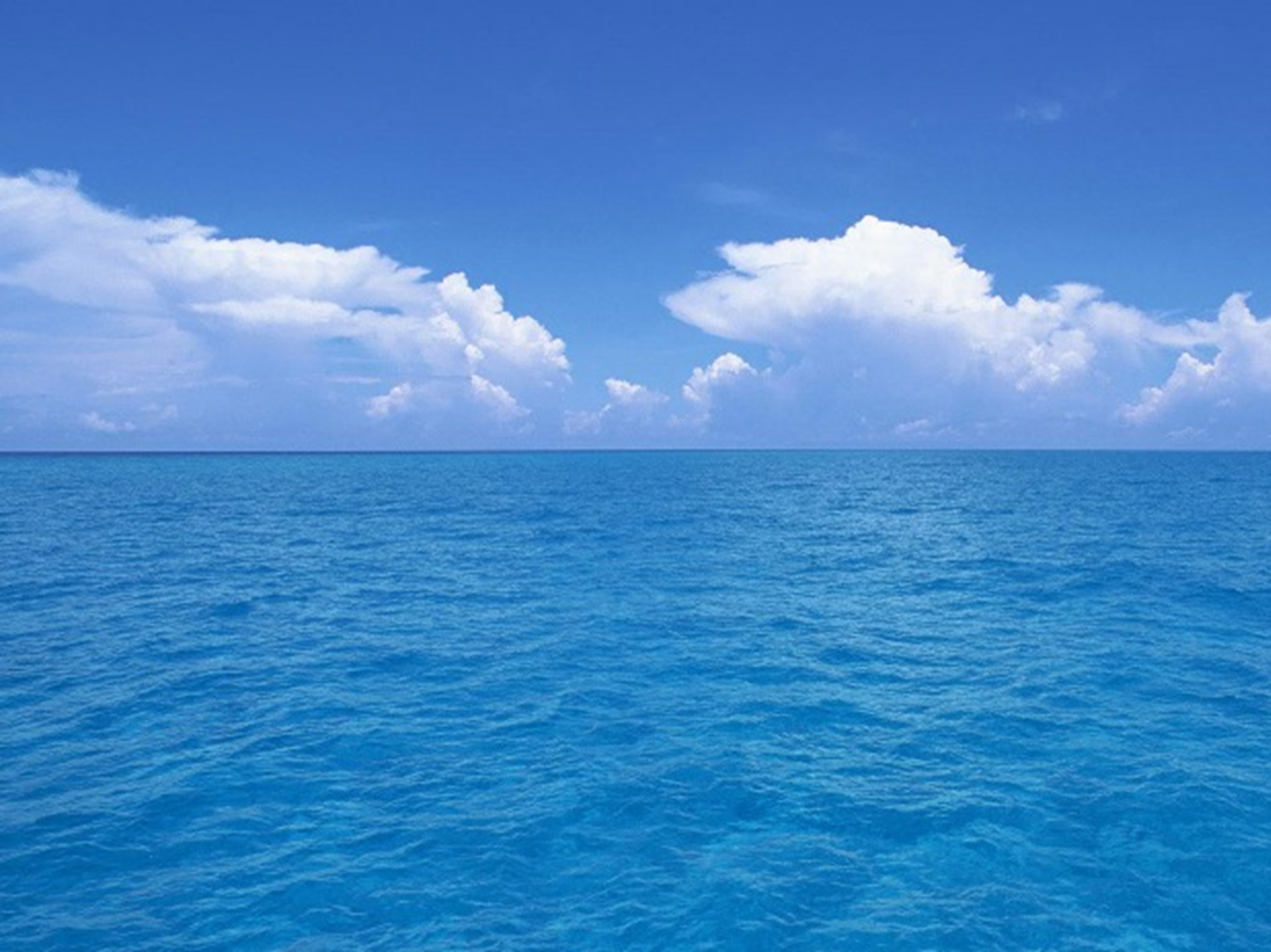 Угадай загадку
Для себя на дне морском
Он клешнями строит дом.
Круглый панцирь, десять лап.
Ну, конечно, это ... !
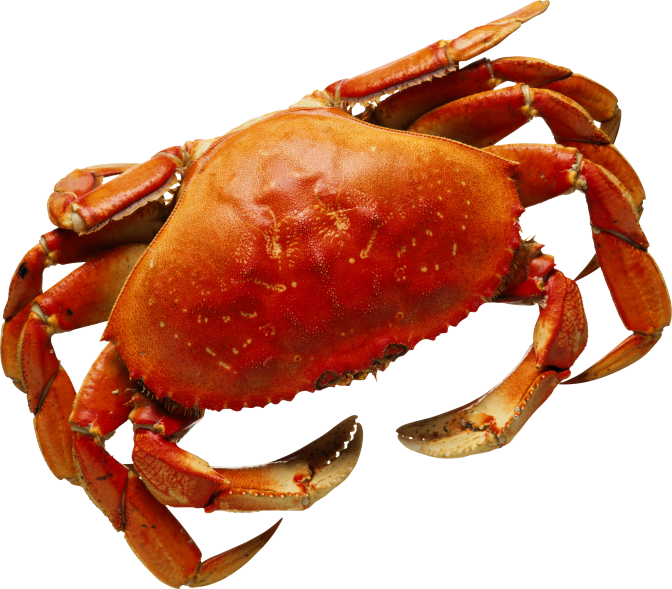 к
р
а
б
Й
З
У
Х
а
Н
Г
Ш
Щ
е
К
Ъ
Ф
Ы
М
Ж
П
Ц
л
Р
Д
О
Э
Я
Ч
С
В
И
Т
Ь
Б
Ю
Ё
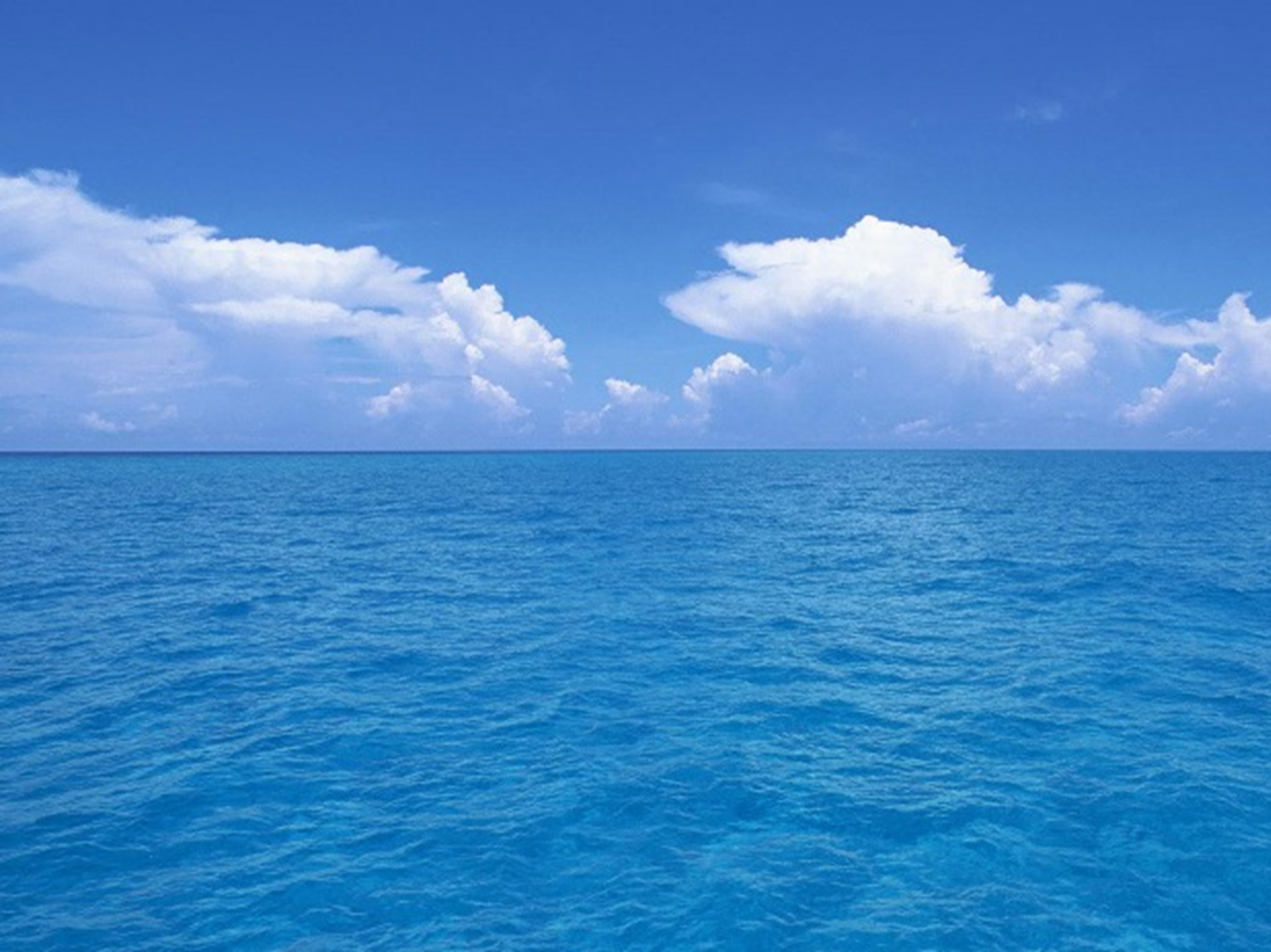 Угадай загадку
Крупный зверь, имеет бивни, 
Но не те, что у слонов, 
Вместо ног - имеет ласты. 
Кто  назвать его готов?
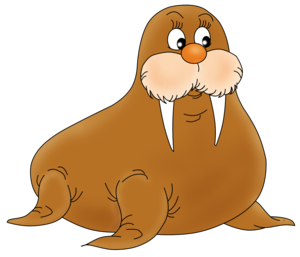 м
о
р
ж
Й
З
У
Х
р
Н
Г
Ш
Щ
е
м
Ъ
Ф
Ы
К
Б
П
Ц
л
о
Д
А
Э
Я
Ч
С
В
И
Т
Ь
ж
Ю
Ё
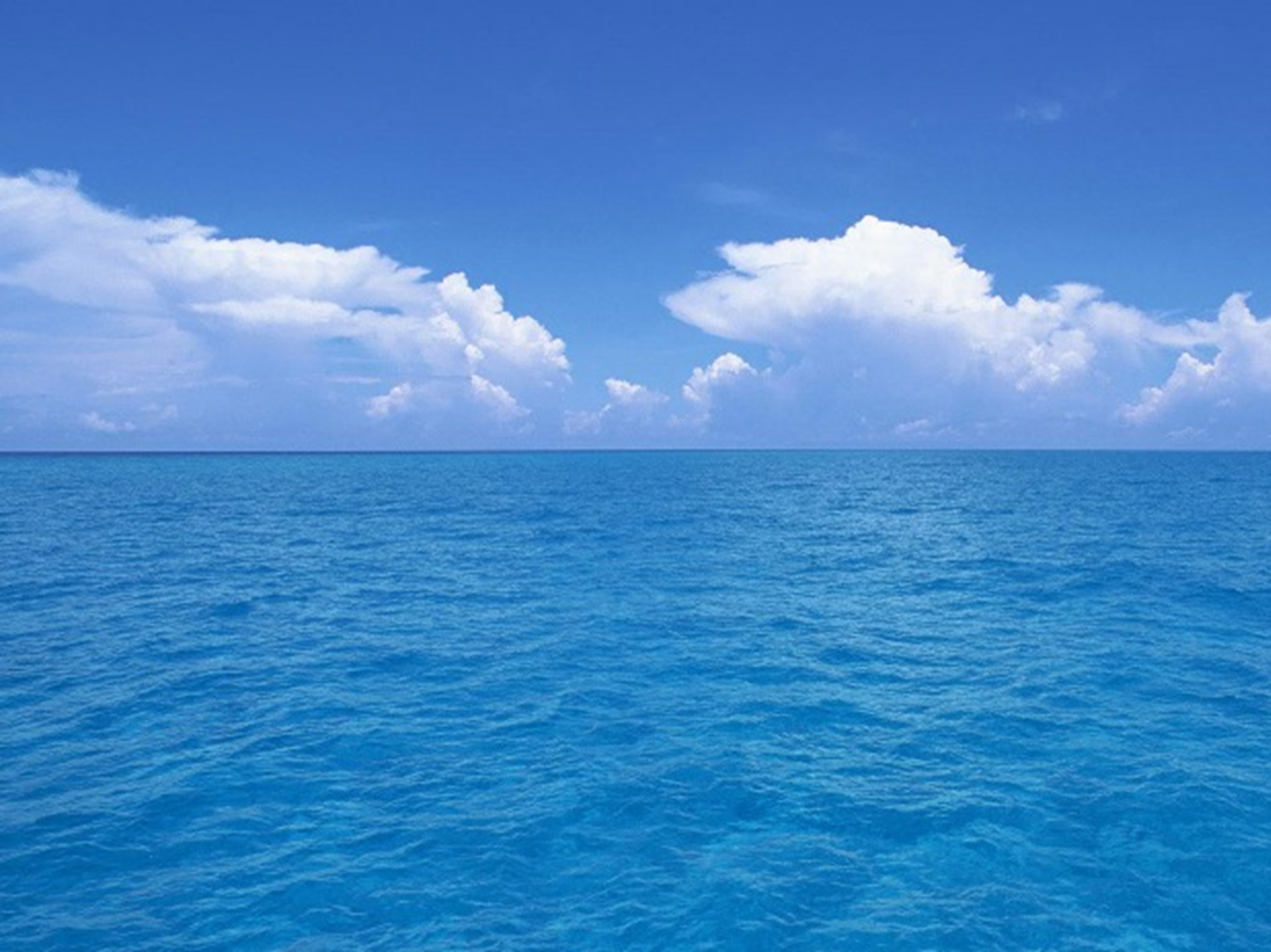 Угадай загадку
Чудо – юдо великан
На спине везёт фонтан.
Беззаботно ест и спит
В синем море синий …
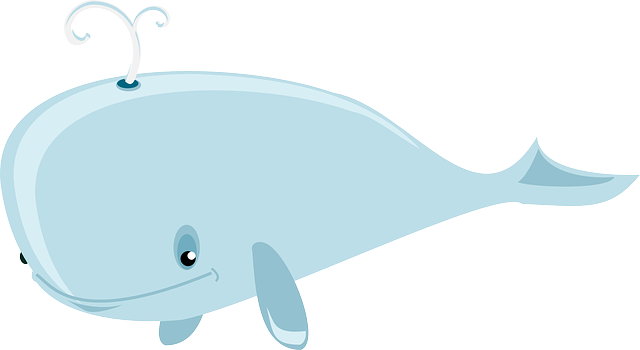 к
и
т
Ц
У
Е
Р
Н
Г
Ш
Щ
З
Т
Ъ
Й
Ф
Ы
В
Л
П
Х
О
И
Д
Ж
Э
Я
Ч
С
М
А
К
Ь
Б
Ю
Ё
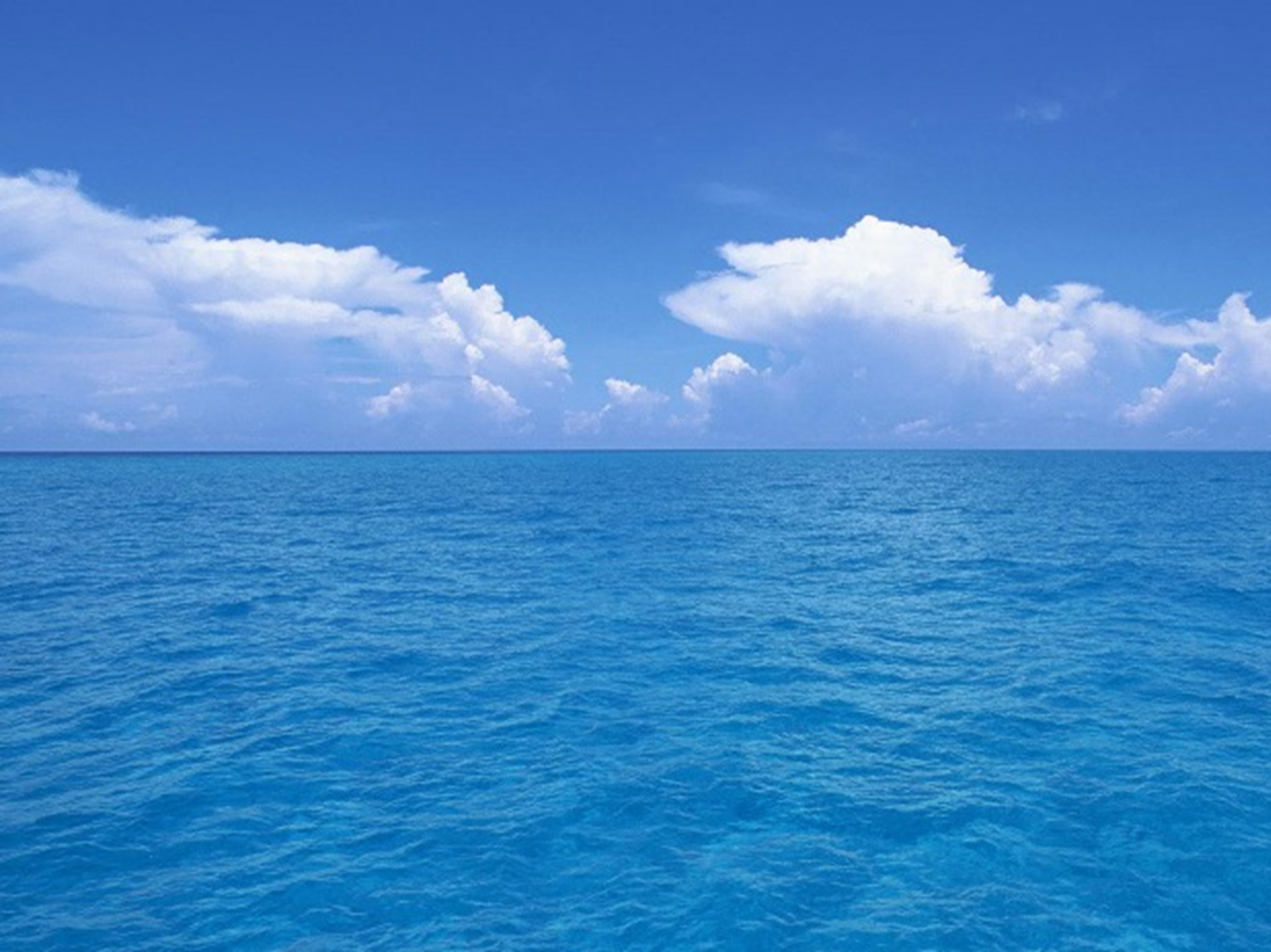 Угадай загадку
В Антарктиде кто живет,
Обожает снег и лед?
Вместо плюшек и конфет
Рыбку кушает в обед.
Ловит он ее весь день
И зовется он … !
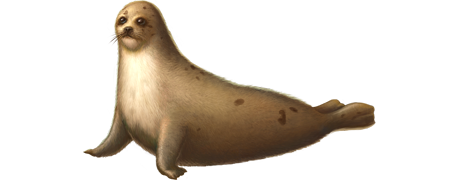 т
ю
л
е
н
ь
Й
Н
Л
Ц
О
З
Ю
Ш
Щ
К
Х
Ъ
Ф
Ь
В
Р
П
Е
Т
Д
Б
Ж
Э
Я
Ч
Г
Ы
И
М
А
С
У
Ё
Справились!
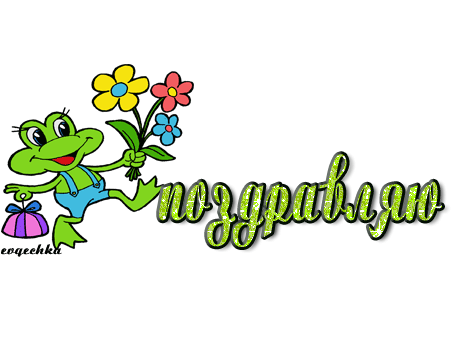 Молодцы!
Источник
http://www.numama.ru/zagadki-dlja-malenkih-detei/zagadki-o-zhivoi-prirode/zagadki-pro-morskih-obitatelei.html
http://www.numama.ru/zagadki-dlja-malenkih-detei/zagadki-o-zhivoi-prirode/zagadki-pro-morskih-zhivotnyh.html